第一部分
企业信息填报基本流程
步骤一：找到应用登录入口
企业端访问：
https://ecomp.mofcom.gov.cn/loginCorp.html
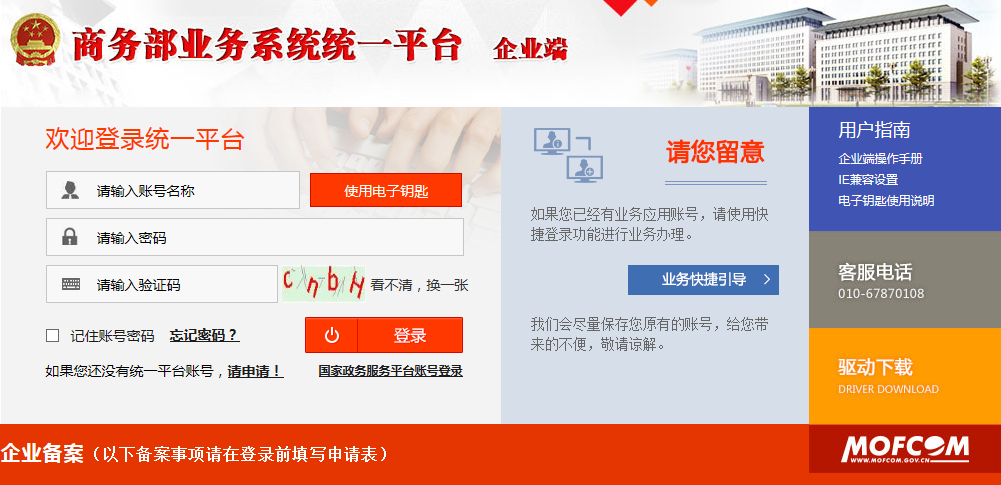 需已有用户名和密码，不要新建！
步骤二：选择用户类型
（1）地方企业，选择“对外投资合作信息服务非电子钥匙用户”。
（2）中央企业，插入电子钥匙，安装驱动，选择“对外投资合作信息服务电子钥匙用户”。
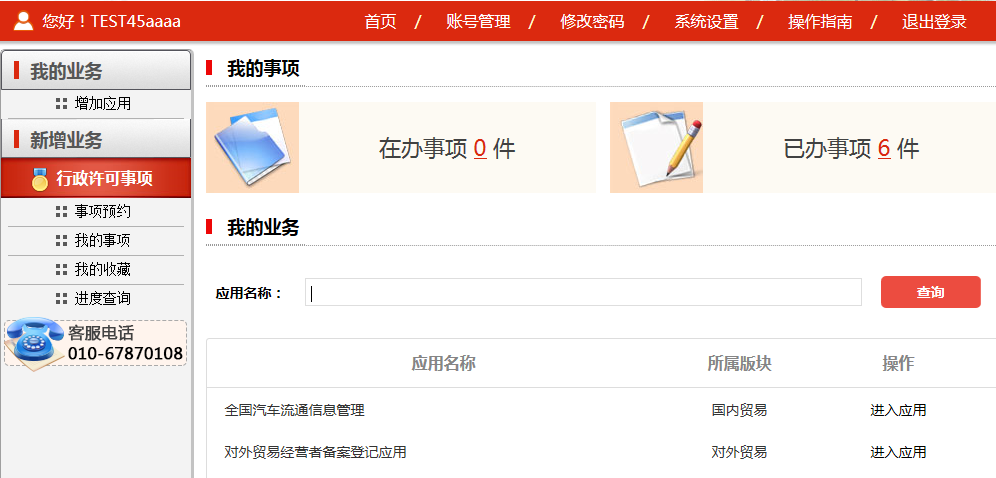 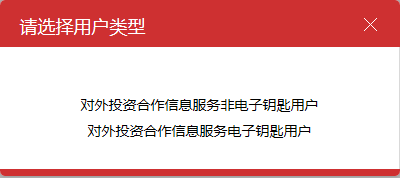 经济合作
对外投资合作信息服务
步骤三：进入半年报填报界面
点击“业务类>备案（核准）报告”进入子应用
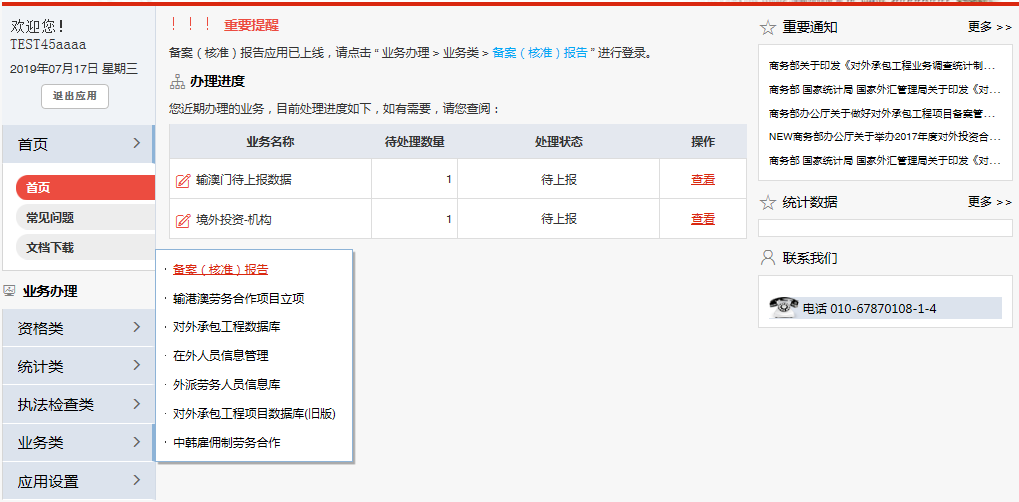 步骤四：填写境外企业经营状态
1.点击“备案（核准）报告-半年报-填报”，默认显示证书为有效状态需填报半年报的所有境外企业/机构列表及其按规定所需填写的半年报，点击任何一张表单，在弹出页如实填报境外企业的经营状态，并按照提示进行下一步操作。
2.如未填写任何一张半年报告，则该境外企业经营状态可修改。
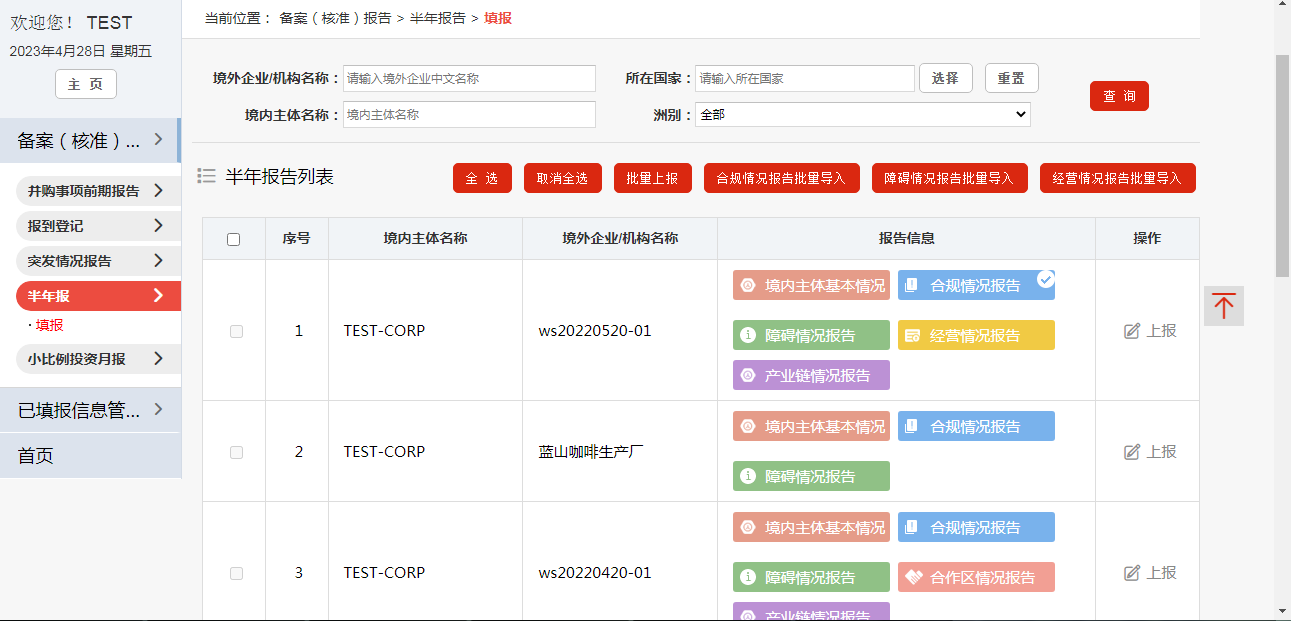 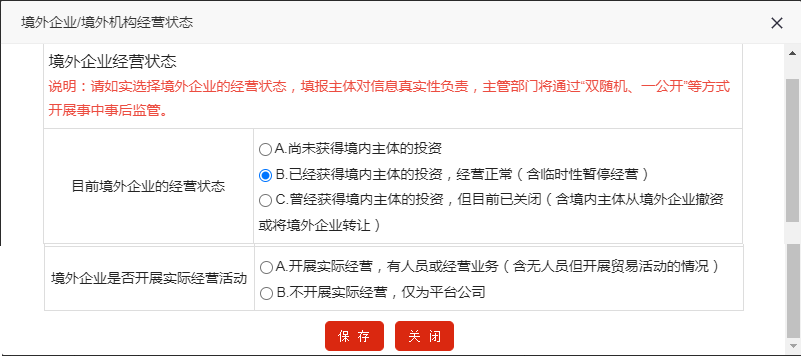 步骤五：企业填写报告
点击“备案（核准）报告-半年报-填报”，默认显示证书为有效状态需填报半年报的所有境外企业/机构列表及其按规定所需填写的半年报，可逐一填写《境内投资主体基本情况报告》《合规情况报告》《障碍情况报告》及其他报表。
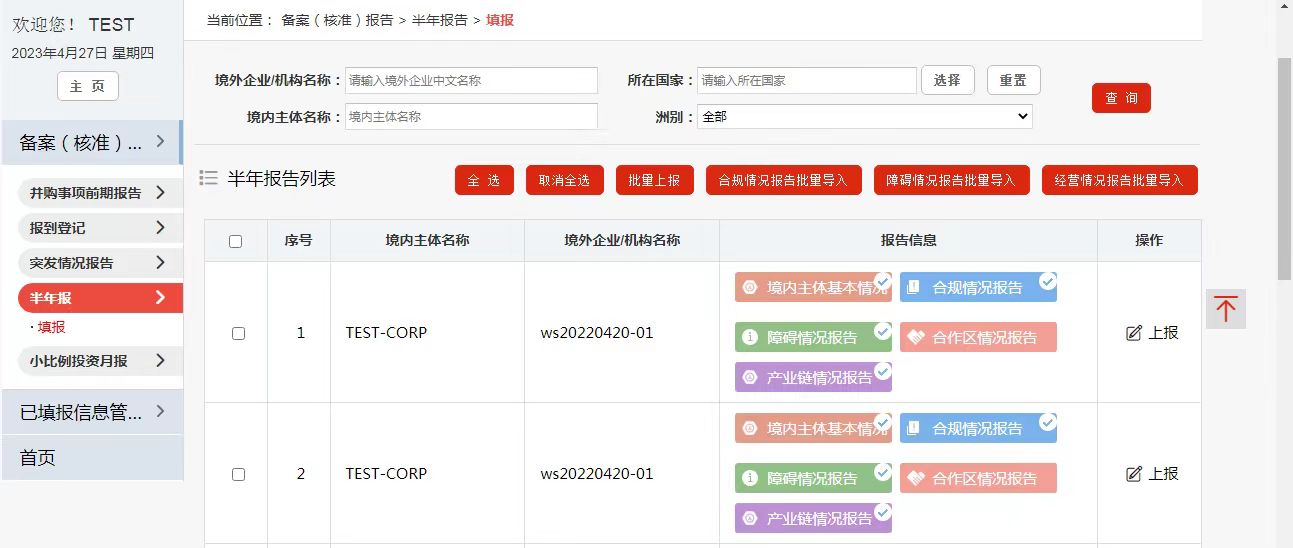 注意：左上角带“”的报表，说明该报表处于处于“正在填写” 或“已填写完成待上报”的状态。
合规情况报告&障碍情况报告
根据开展实际投资经营活动的境外企业真实情况填写，填报2023年下半年有关情况。




填空和选择均为必填项。选择题中，若勾选了含有填空的选项，也需填写内容，不能留空。
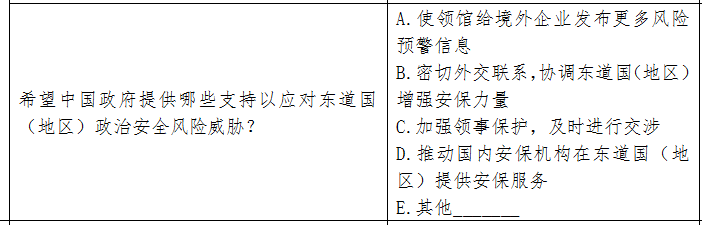 境外企业经营情况报告
中方备案投资额1亿美元及以上且由中方实际控制的境外企业

仅反映报告期内未经第三方独立审计的境外企业基本经营情况快报数据，此快报数据主要用于商务主管部门进行事中事后管理使用，不对外进行披露

中方人员为常驻境外企业的中方员工，不包括劳务公司从国内派遣的人员
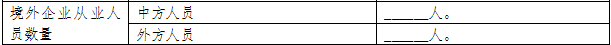 合作区情况报告
境外经贸合作区涵盖所有纳入商务部统计范围的境外经贸合作区，请督促相关企业及时做好填报工作。

填报2023年下半年境外经贸合作区运行情况。所称半年为自然年度或日历年度的一半，不受境外企业财务年度的影响。
步骤六：上报报告
1.待报表均填写完毕，点击“上报”，即可报送信息。
2.上报成功后，此境外企业将不在此列表中显示。
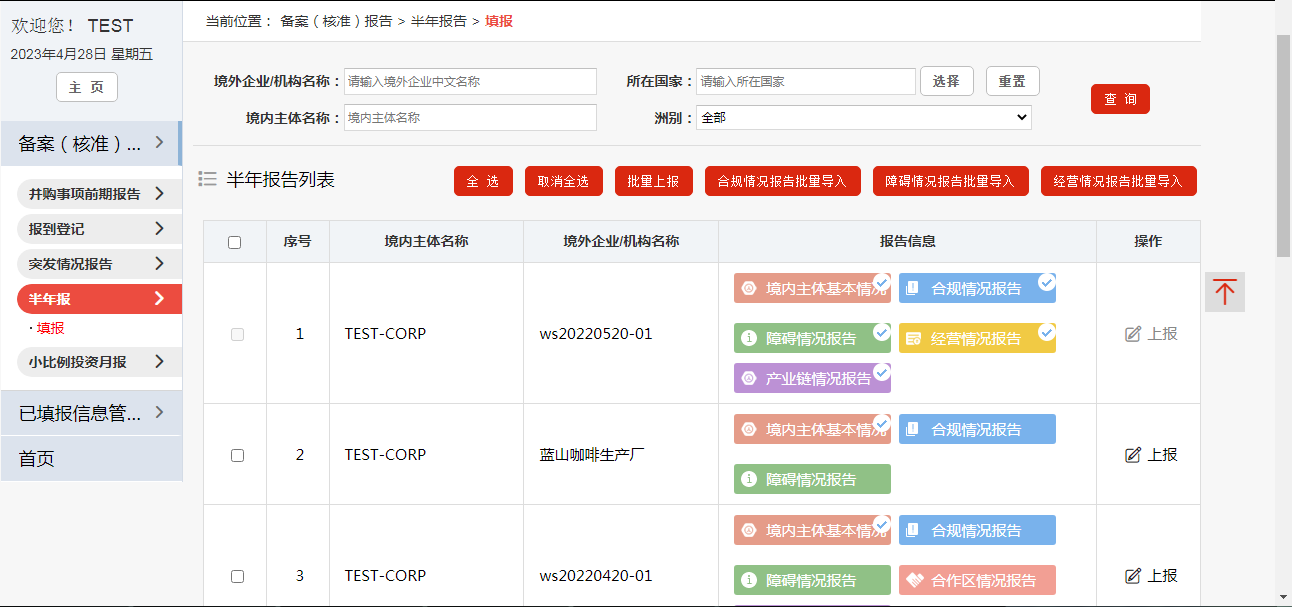 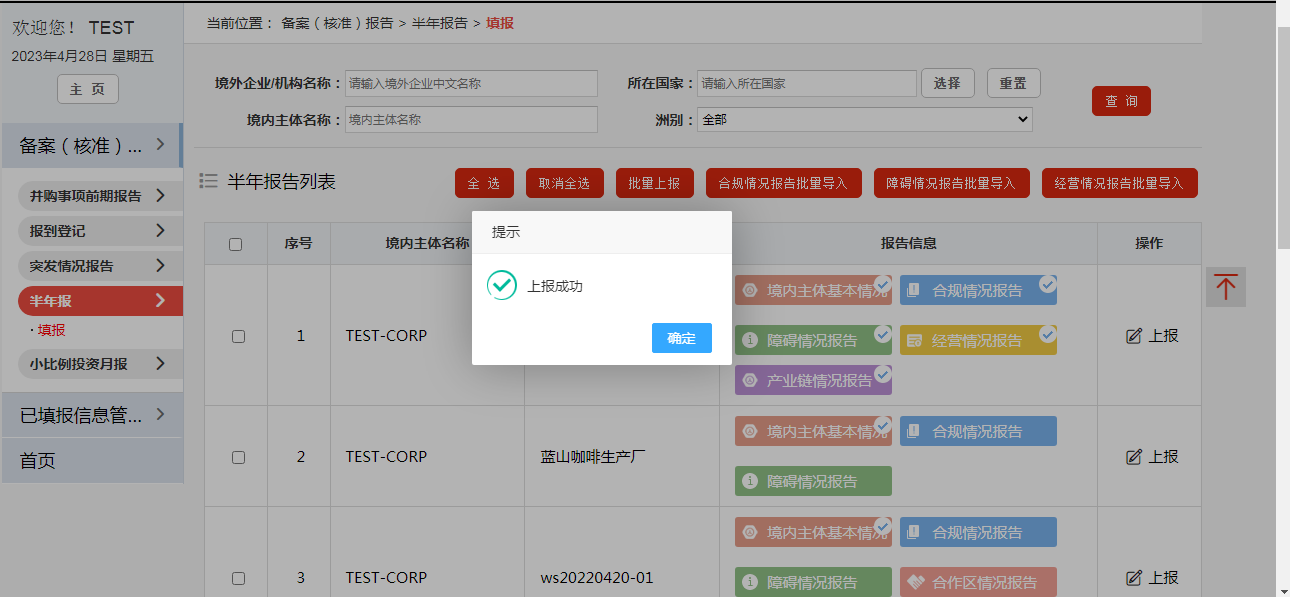 步骤七：查看已填报报告
1.点击“已填报信息管理-半年报告”通过输入查询条件，点击“查询”得到境外企业列表，再次点击“查看报告”，可以查看已填写的报告。
2.已上报成功的半年报告无修改操作！
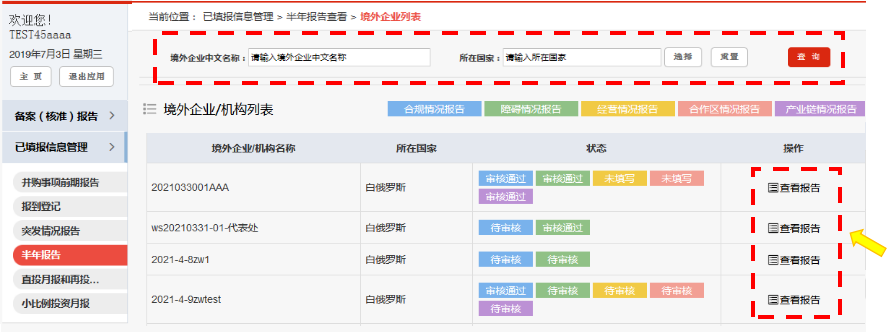 境外企业A
境外企业B
境外企业C
境外企业D
第二部分
报告调整内容
境内投资主体基本情况报告
填报对象：
在境外开展实际经营业务的境内集团（总公司）。
填报内容：
境内境内集团（总公司）所在行业、财务状况、投资偏好等有关情况。

注意事项：
1.所填内容反映境内集团（总公司）总体情况；


2.有关数据以母公司合并报表口径为准。
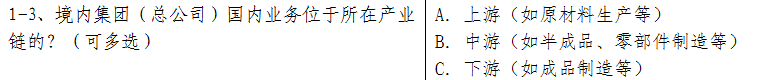 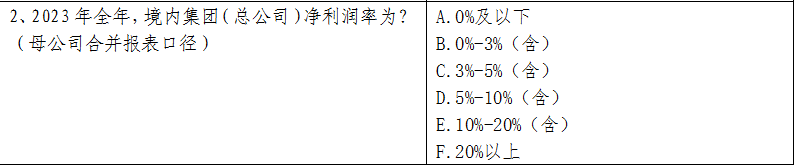 填报内容（1/2）
填报内容(2/2)
境外企业产业链和供应链布局报告
填报对象：属于制造业且中方控股50%以上的企业才需要填写
填报内容：有关境外企业所在行业、产业链供应链情况等相关信息。
注意事项：部分问题设有跳转或弹窗，请按系统弹出问题作答（可能存在题目序号不连贯情况）；
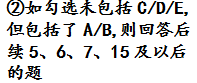 填报内容(1/4)
填报内容（2/4）
填报内容（3/4）
填报内容（4/4）
第三部分
企业常见问题
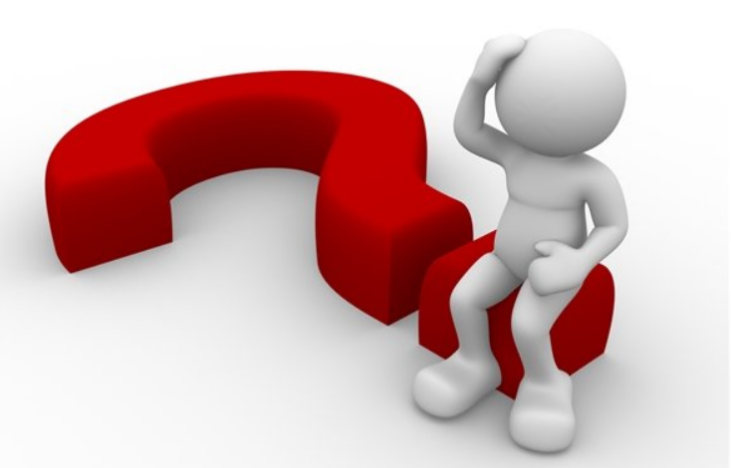 问题1：用户名密码忘记了怎么办？
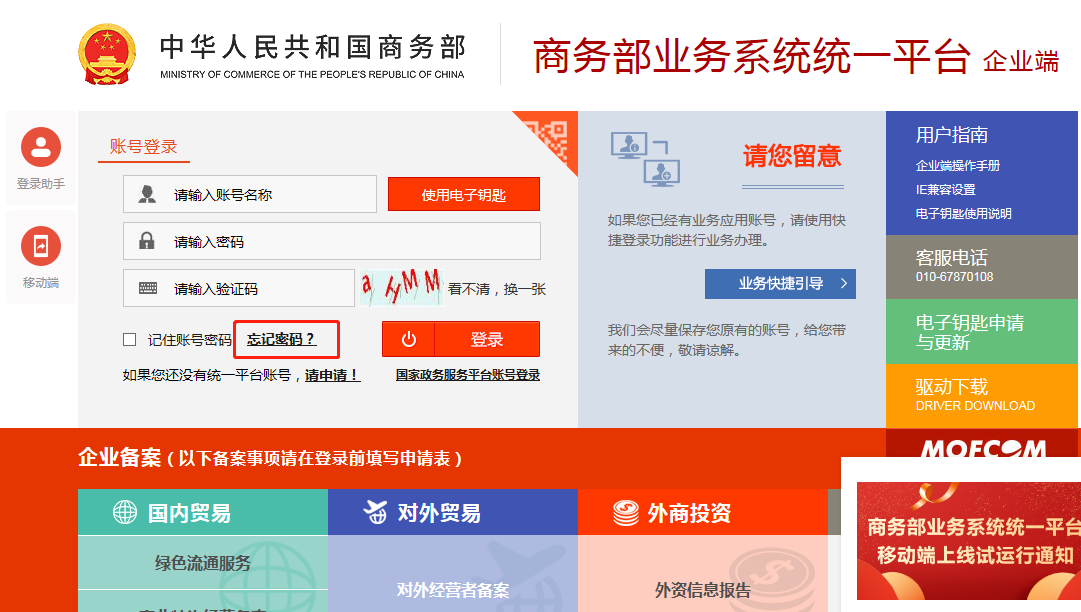 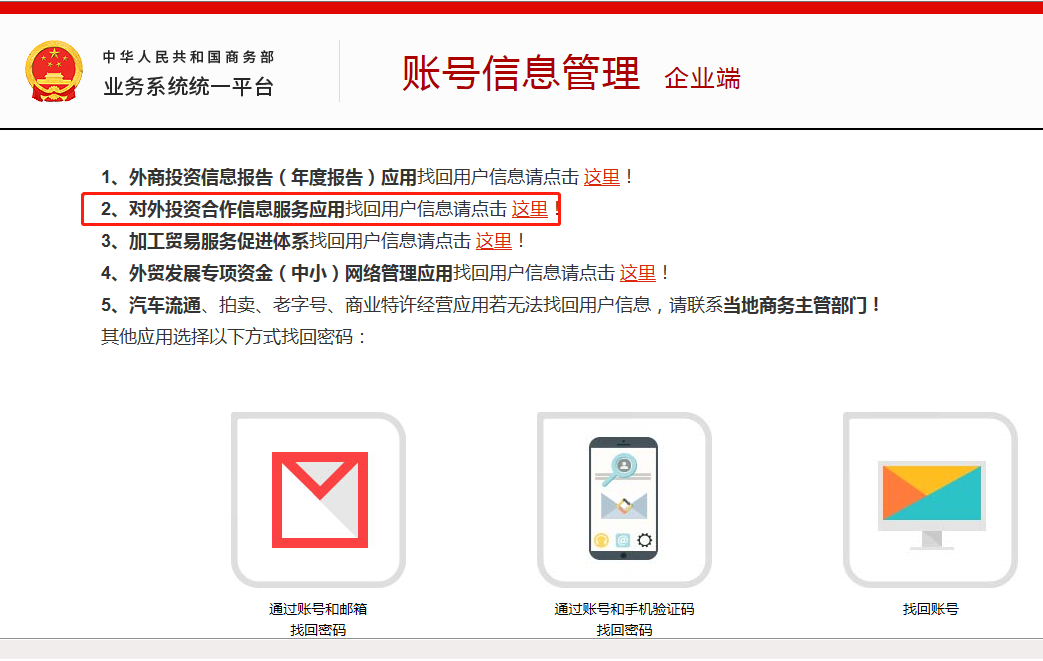 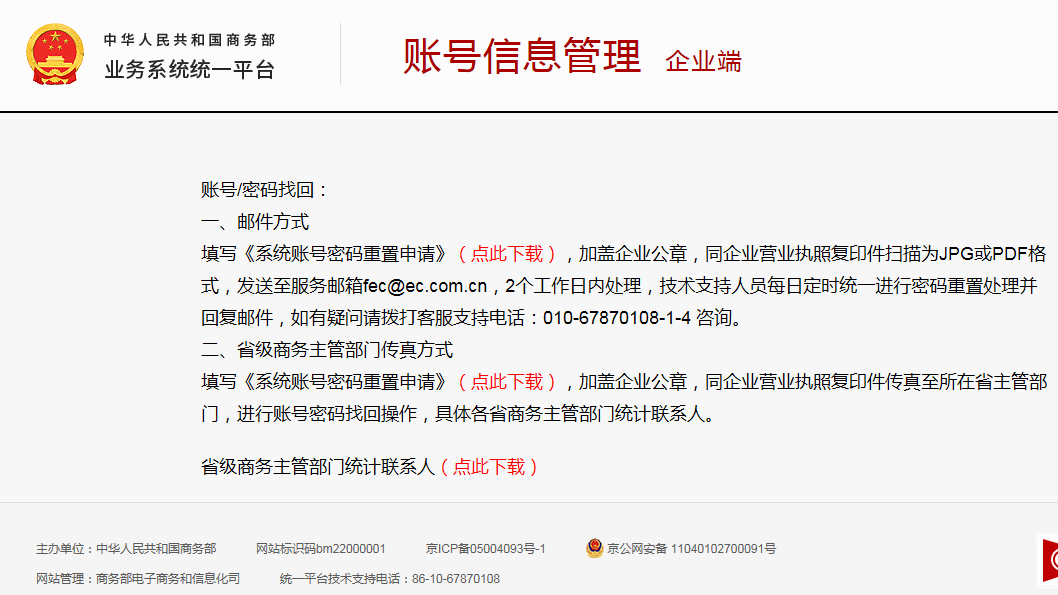 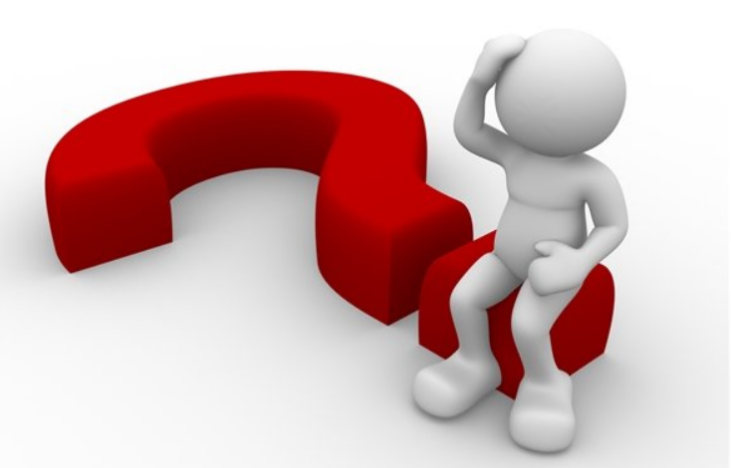 问题2：中央企业如何申领、更新电子钥匙？
中央企业网页搜索关键字“国富安电子钥匙申请”，页面中点击左侧列表中“对外投资和经济合作”，参照页面办事流程进行申领、安装、更新电子钥匙。
（1）电子钥匙有效期为1年。
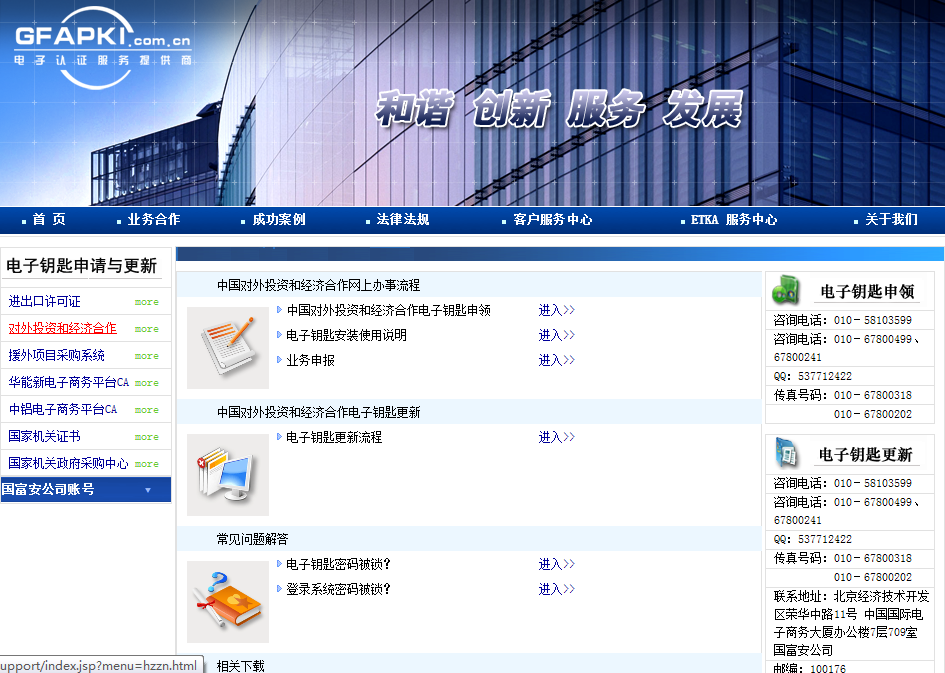 （2）在电子钥匙到期前1个月至过期半年内，共7个月时间，均可在线更新，过期时间超过6个月的钥匙不可以进行在线更新。
客服电话：010-58103599
          010-67800499
          010-67800241
客服QQ  ：537712422
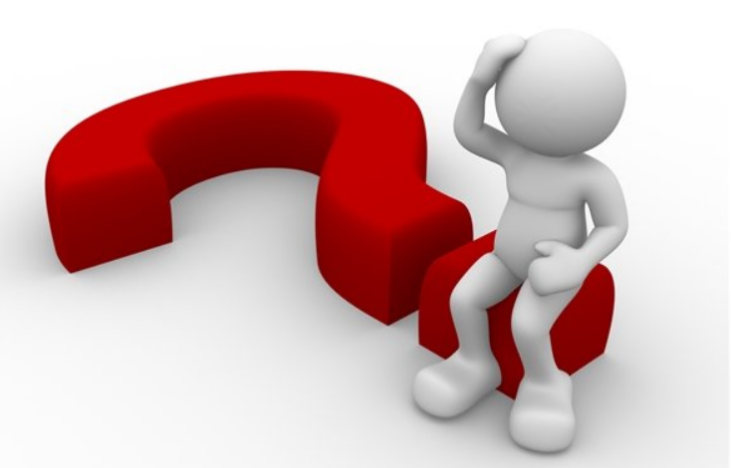 问题:3：没有开展经营的境外企业怎么办？
在报告期内，部分境外企业因各种原因并未在境外开展实际经营。
我们的经营状态识别界面可对其进行分流。
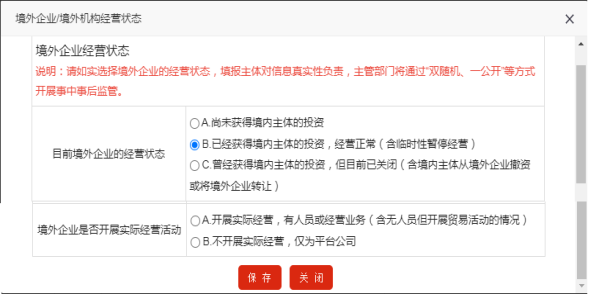 填报主体要
对真实性负责！
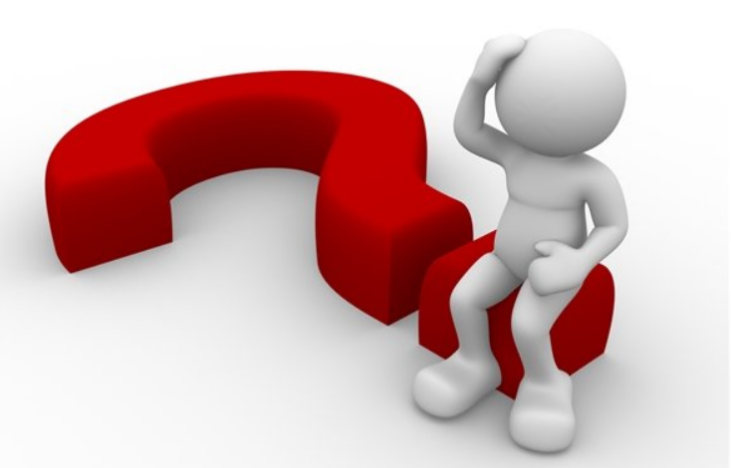 问题:4：需要为境外企业填哪些表单？
按照规定：
《境内主体基本情况》《合规情况报告》《障碍情况报告》都要填。
《经营情况报告》仅出现在中方备案金额1亿美元及以上且中方控股的境外企业的待填报列表中。
《产业链情况报告》仅出现在制造业境外企业的待填报列表中。
《合作区情况报告》仅出现在合作区境外企业的待填报列表中。

但是，系统已经做定制化绑定，企业无需自行甄别，列表中有什么、就填什么！